Figure 9. Maintenance of RF area in the SC during DR requires late visual experience. (A) Late juvenile visual ...
Cereb Cortex, Volume 25, Issue 4, April 2015, Pages 904–917, https://doi.org/10.1093/cercor/bht281
The content of this slide may be subject to copyright: please see the slide notes for details.
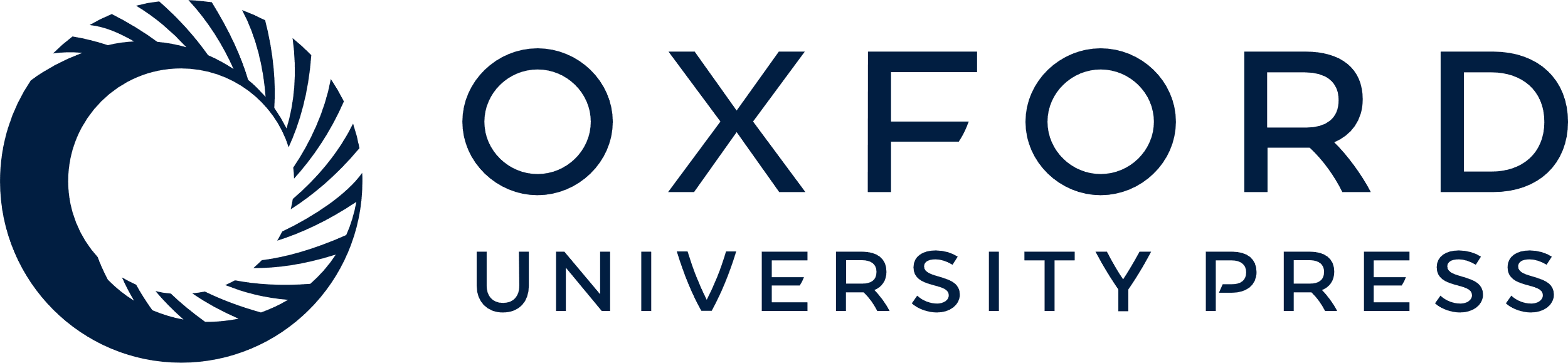 [Speaker Notes: Figure 9. Maintenance of RF area in the SC during DR requires late visual experience. (A) Late juvenile visual experience from P22 to 40, P33 to 40, or P37 to 40 was sufficient to maintain the RF area in adulthood (>P90) despite DR, but early visual experience from P8 to 21 was not sufficient (compared with the P90 normal group; *P < 0.05). (B) Cumulative probability plots showing the distribution of data in A. (C) The shape of RFs is maintained in groups that have expanded RFs. The width/height ratios of the RFs were not affected, even though the RF sizes were larger in the group that received light from P8 to 21, compared with all other groups. This suggests that RFs expanded equally in horizontal and vertical directions. (D and E) Example RF area plots: refined RF of a neuron from a normal adult (D, upper panel) and enlarged RF of a neuron from a P8–21 light case (E, upper panel) and their fitted 2D Gaussians used to calculate the area and width/height ratio (D and E, lower panels). Gray level represents the response level, with white corresponding to peak response and black corresponding to zero. Data are presented as median ± IQR.


Unless provided in the caption above, the following copyright applies to the content of this slide: © The Author 2013. Published by Oxford University Press. All rights reserved. For Permissions, please e-mail: journals.permissions@oup.com]